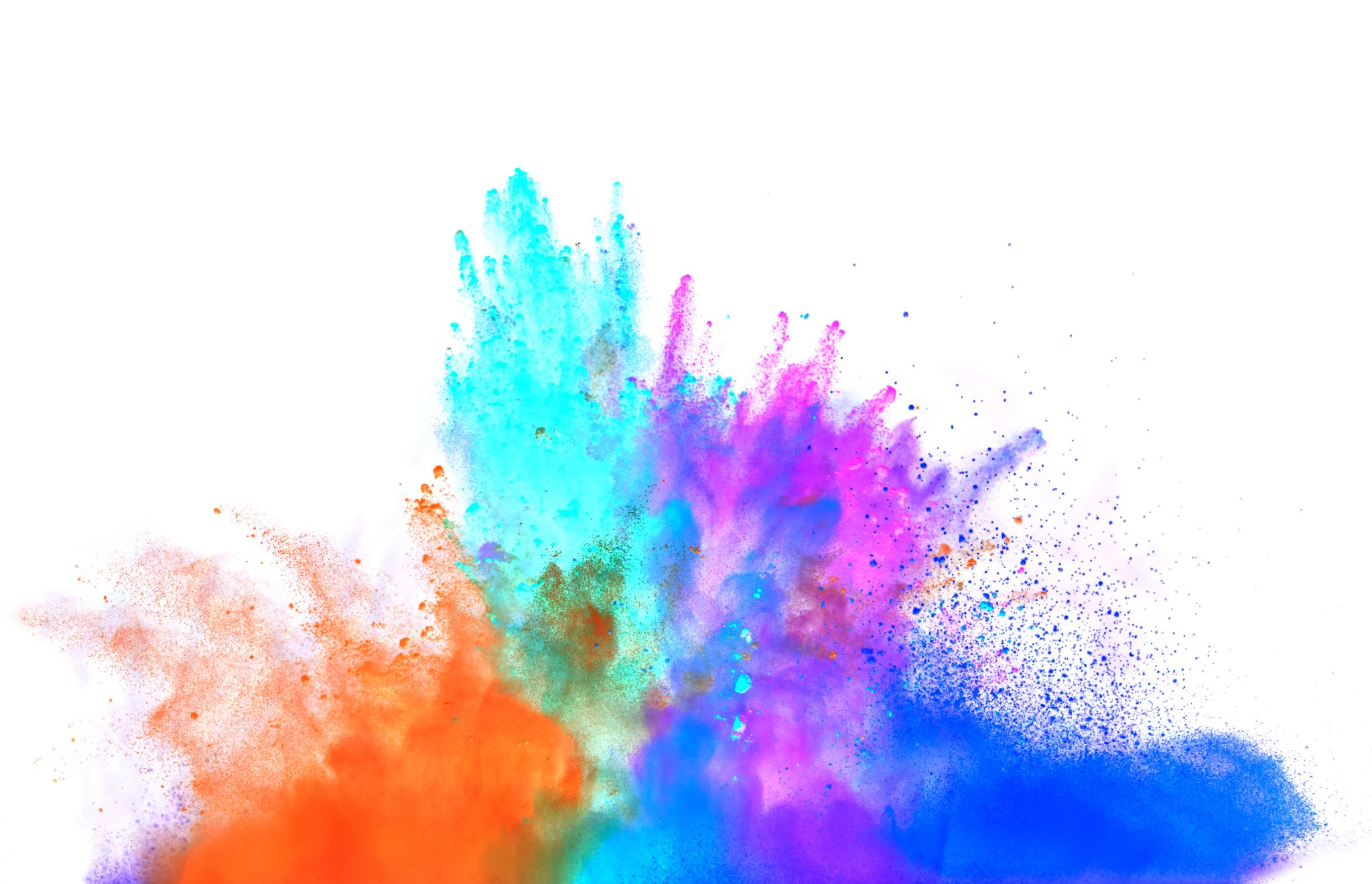 0-3 –vuotiaidenTaidekasvatus
Kuvallinen työskentely pienten kanssa
Lapsen olemista luonnehtii sana kokonaisvaltaisuus!
Kaikki aistit ovat intensiivisesti mukana maailman kokemisessa
Erityisesti näkö- ja tuntoaisti ovat tehokkaasti käytössä, ja lapsi tekee äärimmäisen tarkkoja havaintoja ympäristöstään molempien kanavien kautta.
Kuvien katselu ja kuvien tekeminen auttavat lasta hahmottamaan elinympäristöään ja olemaan vuorovaikutuksessa ympäristönsä kanssa.
Kuvalla on voima nimenomaan sosiaalisesti – kun kuva on olemassa yhteisössä, joka voi jakaa sen ja reagoida sen merkityksiin (kotona, päiväkodissa, kerhossa jne.)
Lapsen estetiikan taju
Ihminen nauttii syntymästään alkaen maailman visuaalisuudesta ja esteettisyydestä --> Erityisesti lämpimät ja kirkkaat värit kiehtovat pieniä lapsia
Muodoista kasvojen muoto on selkeästi miellyttävin vauvalle
Lapsen kuvallinen työskentely
Pienen lapsen kuvallinen työskentely on konkreettista ja kokeilevaa, prosessia painottavaa, tutkivaa ja aistimuksia tuottavaa.
Koko kehon käyttö on tärkeää
Kuvatyöskentely auttaa lasta tunnistamaan kehonsa ja kätensä jäljen. 
Liike on tärkeää: ensin on koko vartalo mukana, sitten koko käsivarsi, ja lopulta ranteen ja sormien toiminta eriytyy (lapsen fyysinen kehitys kulkee keskeltä ääriin)
Liikkeen rytmin ja muodon tuottamien jälkien tarkastelu
Materiaalit ja välineet tutkimuskohteina
Viivasta kuvaksi (Rhoda Kellogg)
Pienen lapsen ensimmäisiä viivapiirustuksia kutsutaan riimusteluksi
Lapsi kokee motorisen nauttimisen ohella näköaistiin liittyvää tyydytystä
Jo riimustelu ilmentää lapsen persoonallisuuden piirteitä (itsen ilmaiseminen) ja myös taitoja
Riimustelu alkaa useimmiten ensimmäisen ikävuoden loppuun mennessä
Yksittäiset viivat, kulmikkaat viivat, kaarevat viivat, lopulta sulkeutuva ympyrä
Toisen ikävuoden aikana lapsi osaa kiinnittää huomiota siihen, miten hän sijoittelee jäljet paperille
Kolmannen ikävuoden aikana jäljet ja hahmot muuttuvat selvien muotojen suuntaan (ympyrä, risti, kolmio, neliö, suorakaide)
Ympyrä-kuvion oppimista on pidetty erityisenä - ympyrä mahdollistaa ihmisen kuvaamisen ja liittyy myös lapsen minäkuvan kehittymiseen
Kuvallinen toiminta kommunikaationa
Kindlerin ja Darrasin näkemysten mukaan lapsen kuvallisessa toiminnassa on olennaisinta pyrkimys vuorovaikutukseen
Heidän mukaansa riimustelu voidaan nähdä "graafisena jokelteluna"
Seuraavaksi lapsi hoksaa yhteyden jättämien jälkiensä ja itsensä välillä
Prosessimaisella kuvallisella toiminnallaan lapsi pyrkii mahdollisesti tallentamaan pikemminkin toimintaa kuin paikallaan olevia asioita (viivat saattavat kuvatakin liikeratoja mieluummin kuin staattisia muotoja)
Jossakin vaiheessa lapsi ymmärtää, että mielessä olevat kuvitteelliset toiminnot / asiat voidaan tallentaa piirtämällä
Toiminnallisuus
Toiminnallisuus on tärkeintä kuvallisessa työskentelyssä kolmevuotiaaksi asti
Kasvattajan tulee hyväksyä, että syntyvät kuvat ovat sattumanvaraisia ja nopeasti syntyviä --> niiden ei tarvitse esittää mitään!
Kasvattajan tehtävänä on tarjota tilaisuuksia moniaistiseen, kokonaisvaltaiseen, leikilliseen ja nautinnolliseen työskentelyyn
Kasvattaja voi tallentaa työskentelyn aikana lapsen puhetta, ääntä ja liikettä (kirjoittamalla, valokuvaamalla, videoimalla), sillä ne ovat olennainen osa lapsen kokonaisvaltaista työskentelyä
Lähteet
Karppinen, Puurula, Ruokonen (toim.) (2001) Elämysten alkupoluilla - Lähtökohtia alle 3-vuotiaiden taidekasvatukseen. Finn Lectura
Ruokonen, Rusanen, Välimäki (2009) Taidekasvatus varhaiskasvatuksessa. Iloa, ihmettelyä ja tekemistä. THL.